上越市
教育大綱
自ら考えよく学び、心豊かで　たくましい子
牧区一貫
教育
ふるさと牧を愛し、夢と志をもち、
　　　　　　　　　未来をたくましく切り拓く子ども
わくわくを 未来へ
教育目標
身に付けさせたい７つの資質・能力　～牧小SEVEN～
学校経営方針　～教育活動の拠り所～
《小規模校の強みを生かした学びのある学校》
熱意　　誠意　　創意
子どものよさを
認め、伸ばす
支え合い、
学び合う同僚性
評価・検証と
改革・改善
心をつなぐ
学びをつなぐ
重点目標　　主体的に学び、表現する子の育成
教師像
子ども像
学校像
授業改善の推進
重点課題
組織的支援の推進
主体的行動育成の推進
考える子 本気を出す子  やり抜く子
子どもの心に火を灯す教師

○教育に情熱を燃やす教師
○楽しく分かる授業づくりに
　　　　　　　　　取り組む教師
○一人一人の子どもと本気で
　　　　　　　　　寄り添う教師
○学び続ける教師
みんなが来たくなる学校

○授業で、友だちとのかかわりで
　　　　　　子どもを笑顔にします
○毎日がOPEN SCHOOL DAY
○CSを中核に地域の方を学校に、子　
　どもを地域に学びの幅を広げます
○教職員の職能の向上を図ります
○自ら考え判断し、
　　　　　　決定し行動できる子
○自らの目標をもち、
　　　　　　　本気で取り組む子
○最後までやり抜く
　　　　　　　強い意志をもつ子
○どの子も安心して取り組める
　授業づくり（授業のＵＤ化）
・焦点化
・視覚化
・共有化
実際の生活や社会で
生きて使える
知識・技能の習得

何を理解しているか
何ができるか
○共感的な人間関係づくりとより　
　よい生活習慣づくり
・学級経営、特別活動〔学級活
　動〕を中核に
○安心して学べる環境　
　づくり
・多様な学びの場の設
　定
○自律心、利他の心の醸成
・道徳科、体験活動の充実
○児童、教職員の振り返りを活か
　した習得に向けた授業づくり
○他者への理解を深め、　
　人とよりよく関わる　
　力の醸成
・SSＥ
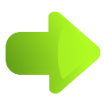 ○対話を重視して、考えを広げ
　たり深めたりする工夫
・問いが生まれる課題設定
・学び合いを盛り込んだ授業構成
・多様なグループ、ペア活動
未知の状況にも対応できる
思考力、判断力、
表現力等の育成

理解していること、
できることをどう使うか
○対話を重視した集団活動づくり
　と主体的な行動・生活習慣づく
　り
・児童会、縦割り班活動等の児童
　の主体的な活動づくり
・学級活動の推進
○生徒指導上の課題　
　に基づく取組
・毎月の生活アンケ　
　ートを基にした
　教育相談
・必要に応じた校内　
　対策委員会の実施
強みを生かした学校づくり
内部要因
外部要因
○子どもが主体的に学ぶ教室環境
〇ICTの効果的な活用
強み
・スクールバスが利用しやすい。
・保護者、地域の協力、保小中の連携が取り
　やすい。
・CSからの支援が得られる。
・地域のボランティアから継続して児童への
　支援がある。
・地域学校協働活動がある。
・小規模校のメリットを生かした様々な場
　面で個別の支援や関係づくり、対応がし
　やすい。
・まじめな子が多く、活躍の場がある。
・上学年、下学年のつながりがある。
・自然体験が豊か
・一人一公開で教職員の授業力が付く。
学んだことを人生や
社会に生かそうとする
学びに向かう力、人間性等の醸成

よりよい学校生活・
家庭生活をどう送るか
○次の学びに向かうための振り返　
　りと実践的取組
・振り返りを家庭学習につなげる
　ための時間と場の設定
・振り返りの観点の明確化
・家庭学習カードの活用
○学校生活、家庭生活の改善の
　ための目標設定・振り返り
・学級活動の充実
・キャリアパスポートの活用
○スクールカウンセ
　ラーとの連携強化、　
　有効活用
○リーダーシップとフォロアー　　
　シップの醸成
評価・検証
と
改革・改善
・定期的に評価・検証し、改革・改善につ
　なげていく意識をもつ。
・学期や年度に取り組む「改革」のループ
　と日々の授業や活動ごとに取り組む「改
　善」のループを機能させる。
○特別支援教育、生徒指導
・個別の指導計画・教育支援計画　　
　の策定と実践
・「人を大切にする力」の醸成
 ①特別支援教育の実践的研修
 ②生徒指導の実践的研修、強化
 ③家庭、CS、関係機関等との連携
○一貫教育学力ブロック
・学習者が中心の授業改善
・結果分析による成果と課題設定
　①研究構想（改善のポイント）
　②定期的な研修
　③次につながる家庭学習への指　
　　導、支援
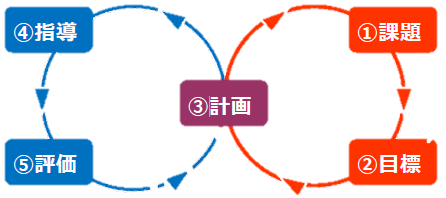 ○特別活動、道徳教育、健康教育
　・自律心、利他心の醸成
　・メディアを自分事とする意識
　　①児童会活動の充実
　　②縦割り班活動の強化
　　③道徳科、人権教育、同和教育
　　　の研修・実践的研究
学校運営協議会
地域学校協働活動
学校支援ﾌﾟﾛｼﾞｪｸﾄ
保小中一貫教育
ＰＴＡ
「改善」
のループ
「改革」
のループ
maki-e@jorne.or.jp
令和5年度　牧小学校グランドデザイン　～学びのデザイン～
牧小
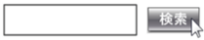